Le rôle du médecin en promotion de la santé à l’école
M.C. Miermans
C. Vandoorne
Liège, CHU-pédiatrie , Juin 2016
1
DÉFINITIONSPromotion de la santé (Charte d’Ottawa 1986) Santé     OMS,1946
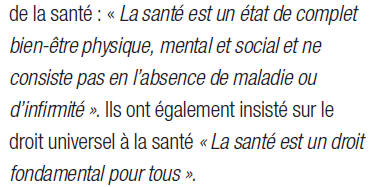 2
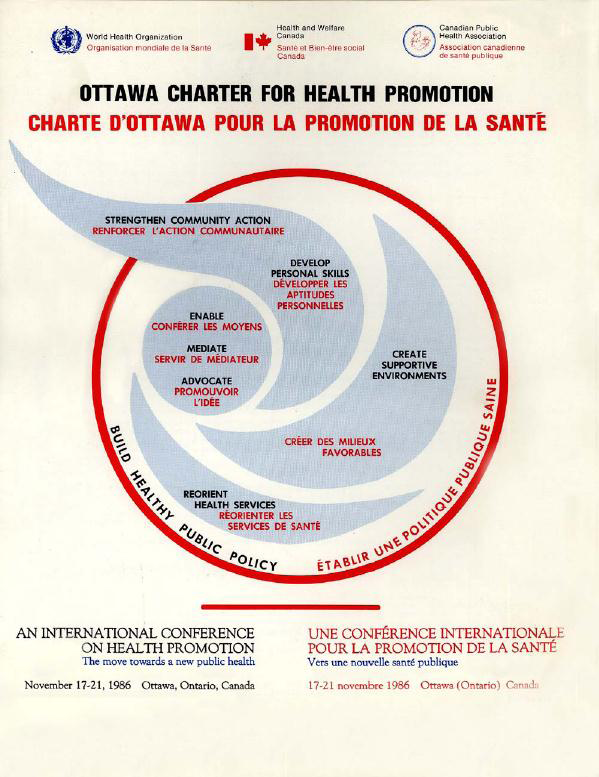 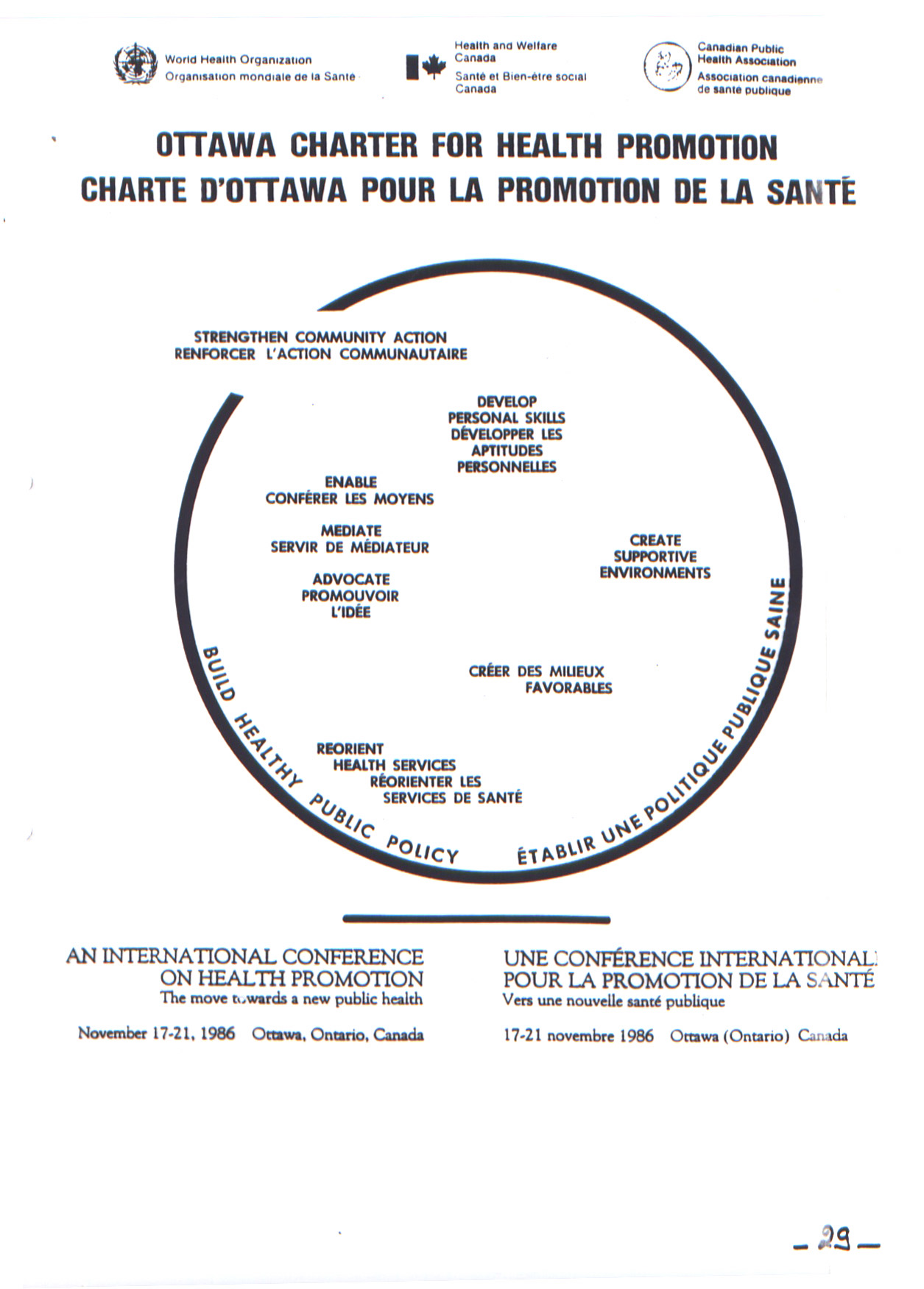 3
DÉFINITION DE LA SANTÉ (CHARTE D’OTTAWA, 1986)
« La santé est une ressource de la vie quotidienne et non le but de la vie »
« La santé est ce qui permet aux personnes et aux groupes
D’identifier et de réaliser leurs aspirations
De satisfaire leurs besoins 
De changer leurs milieux de vie ou de s’y adapter »
« Il s’agit d’un concept positif mettant en valeur les ressources personnelles et sociales ainsi que les capacités physiques »
« Ainsi donc, la promotion de la santé ne relève pas seulement du secteur de la santé ou du soin : elle dépasse les modes de vie sains pour viser le bien-être »
4
La population scolarisée en FWB
ENSEIGNEMENT 
OBLIGATOIRE 
Enseignement fondamental 
Maternel 3 années  (186 783 / 1375 enfants de 3-5 ans )
Primaire 6 années  (312 921 / 17257 enfants de 6 à 11 ans)
Enseignement secondaire  6 années (338 650/ 16789 / 8896  jeunes de 12 à 18 ans)

ENSEIGNEMENT SUPÉRIEUR  (178941 jeunes adultes de 19 à 24 ans)
Hautes Ecoles (supérieur hors universités)
Universités
5
Ministère de la Fédération Wallonie-Bruxelles, 2013
L’éducation comme conséquence du Bien-Être
Des études se multiplient pour montrer les corrélations entre certaines problématiques liées au BÊ et la réussite scolaire, 

par exemple la pratique d’une activité physique et l’alimentation, l’hyperactivité, les déficits sensoriels, les agressions et la violence pratiquée ou subie, les grossesses précoces, etc. 

Ces études repèrent aussi les chaînes causales par lesquelles s’exerce cette influence

les perceptions sensorielles,
les mécanismes d’apprentissage / la cognition,
l’engagement dans les activités scolaires et le sentiment d’être inséré dans la communauté scolaire, 
l’absentéïsme / l’exclusion temporaire ou définitive.
6
Promotion de la santé à l’école et santé publique
Les SPSE et CPMS sont des services de santé publique, 
	ils sont le fruit d’un effort organisé de la société pour la prévention, la protection et l’éducation pour la santé d’une population…La santé publique s’ouvre et s’enrichit …
Hygiène, prévention, contrôle des maladies


Conception globale et positive de la santé
Rôle des systèmes sociaux, des déterminants non sanitaires
Partenariat pluridisciplinaire et intersectoriel

Fondements légaux 
Les missions des décrets de 2001 et 2002  
Le projet de service du décret de 2006
7
Missions  des services PSE
Mise en place de programmes de promotion de la santé et de promotion d'un environnement scolaire favorable à la santé : intégration et développement de la promotion de la santé, aide à la réalisation des projets santé initiés par les écoles et visite des locaux scolaires ayant pour but l’amélioration qualitative du milieu de vie

Suivi médical des élèves  comprenant les bilans de santé individuels , les bilans spécifiques   réalisés à la demande et la politique de vaccination promue par la Communauté française.

Prophylaxie et dépistage des maladies transmissibles : information des écoles, sensibilisation aux symptômes d’alerte et aux premiers soins, intervention ciblée des équipes en cas de méningite et autres maladies, conseils aux parents et aux enseignants.

Etablissement d'un recueil standardisé de données sanitaires : grâce à l’informatisation des Services, il est possible de recueillir des données précieuses pour disposer d’une vue d’ensemble de l’état sanitaire  de la population sous tutelle.
8
Les interventions jugées prioritaires par les médecins scolaires
La prévention 
médicalisée


Et moins  ….
La prévention des maladies non transmissibles 
Les points-santé  
Les projets de bien-être et qualité de vie à l’école
La vaccination
La prophylaxie des maladies transmissibles
La gestion des situations d’urgence

de type méningite

de type maltraitance
9
Projets de service
Le projet de service […] définit la politique de santé et les priorités que le service ou le centre entend développer pour les établissements scolaires, sur la base de leurs besoins et des priorités de santé publique […]

Concrètement, le projet de service reflète les objectifs, les stratégies et les moyens d’action mis en place par le service ou le centre, pendant la durée de son agrément, pour […] :
Diffuser une culture de promotion de la santé en milieu scolaire;
Intégrer la démarche de promotion de la santé dans ses activités quotidiennes et ce dans chacune de ses missions. 
En partenariat  avec CPAS, CPMS, AMO, SSM, SAJ, SPJ, SRJ, …

Une « grille de développement » est proposée aux services pour présenter leur projet et des modalités de bilan sont prévues
Mission de l’APES-ULg: soutenir la conception, la mise ne place et l’évaluation des projets de service
10
Depuis 2001-2002
Inspection Médicale Scolaire 

Services  de promotion de la santé à l’école
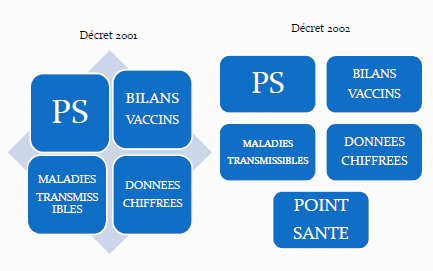 Centre PMS
Equipe pluridisciplinaire : 
Psychologue, Assistant social , Infirmière, Médecin du PSE

Orientation et bien-être de l’élève
Soutenir l'élève dans la construction de son projet personnel, scolaire et professionnel. 
Amener les élèves à progresser toujours plus de manière à assurer à tous des chances égales d'accès à l'émancipation sociale, citoyenne et personnelle.
Schéma réalisé par le Dr Axelle Vermeeren
11
Contenus du Bilan de santé
Biométrie
Examen clinique
Vaccinations
Questionnaire habitudes de vie
Dialogue avec l’enfant et le jeune
12
Fréquence des bilans de santé
5 à 8 bilans obligatoires durant la scolarité

Maternelle : M1 et M3
Primaire (6 années) : P2, P4, P6
Secondaire (6 années) : S1 diff, S2, S4
Spécialisé :  1ère inscription puis tous les 2 ans
CEFA (Formation en alternance) : 1ère inscrip.  puis tous les 2 ans
Supérieur non universitaire : 1ère inscription

Fréquence fixée par le gouvernement 
Age choisi en fonction des pathologies à dépister

Bilans spécifiques : à la demande pour des risques particuliers, ou pour des élèves particulièrement vulnérables (primo-arrivants)
13
La mission vaccinale en PSE
Le Suivi médical des élèves comprend
Les bilans de santé individuels
La politique de vaccination:
Le gouvernement fixe la mise en œuvre de la politique vaccinale, les types de vaccins proposés gratuitement aux élèves et l’âge ou l’année scolaire
Vaccination uniquement sur autorisation parentale
14
Calendrier vaccinal 2016
15
Calendrier vaccinal des enfants de primaire en 2015/ 2016
16
Calendrier vaccinal des enfants de secondaire en 2015/2016
17
Vaccins disponibles gratuitement en 2015/2016 dans le programme de vaccination en FWB en PSE
Tetravac® (actuellement Repevax)
MMR Vax Pro®
Neisvac® 
Engerix B adulte®
Cervarix®
Boostrix®
18
Plateforme e-vax
19
Mode de subvention des services PSE
Montant forfaitaire de +/- 21 euros par élève sous tutelle
Forfaits sociaux et primo arrivants entre 5 et 10 euros par élève
Moyens du Pouvoir Organisateur
22
Trois niveaux d’intervention
Prévention primaire (universelle) :
Globale, à destination de tous 
en individuel / en collectif 
= questionnaire habitudes de vie /  dialogues  et conseils/ vaccination / éducation pour la santé / promotion d’un environnement scolaire favorable à la santé 

Prévention secondaire (sélective) : 
Suivi des élèves potentiellement exposés à certaines maladies, ou à certains facteurs de risque
= Suite au bilan de santé ou  à l’observation des enseignants – Prophylaxie - Maltraitance

Prévention tertiaire (ciblée) :
Soutien pour intégration d’élèves à besoins spécifiques (handicap, maladies chroniques , …)
23
CONCLUSION (1)une identité en construction
Les médecins expriment  
l’utilité sociétale et la spécificité de la médecine scolaire
leur responsabilité eu égard à la qualité et à l’efficacité des services rendus par les équipes PSE  
la nécessité de travail en équipe et en partenariat pour assurer cette qualité
   		

et cependant, un manque d’attractivité de la fonction
24
CONCLUSION (2)une identité en construction
Un manque d’attractivité de la fonction ?
Des transitions identitaires ?
Difficulté de s’éloigner de la pratique thérapeutique pour devenir acteur de santé publique
Déficit de reconnaissance morale, juridique, de proximité, qui entraîne  une sensibilité accrue aux questions de légitimité
25